Различия глобуса и географической карты. Картографическая проекция.
Сташкова Елена Валерьевна
Учитель географии
МБОУ СОШ № 45
г. Мурманск
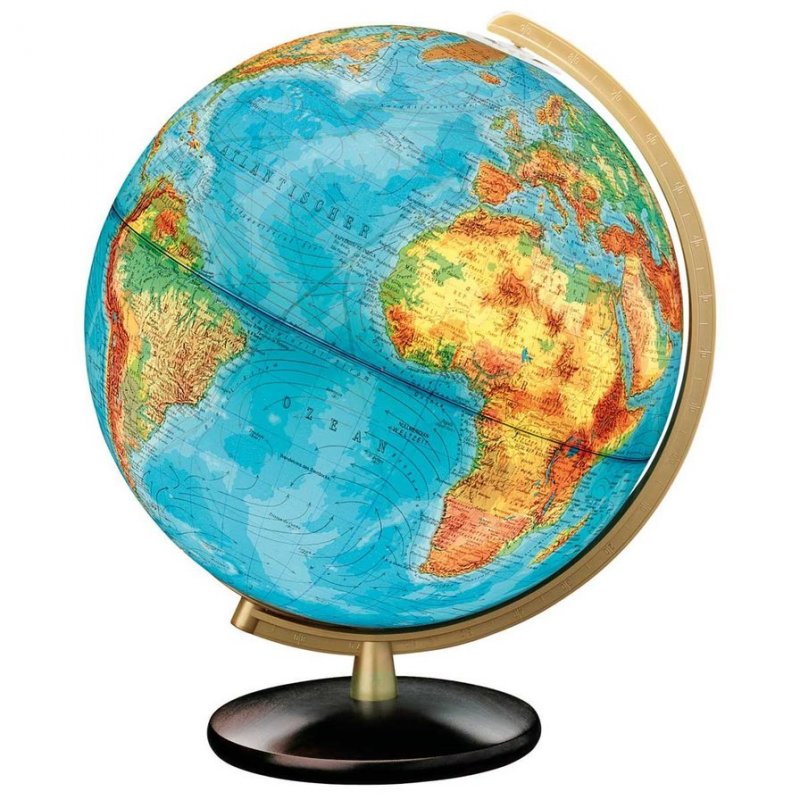 ГЛОБУС – 
(от лат. globus – «шар») – это объемная модель планеты, уменьшенной в много миллионов раз.
ГЕОГРАФИЧЕСКАЯ КАРТА – уменьшенное, обобщенное изображение земной поверхности на плоскости, выполненное в масштабе с помощью условных знаков и с применением определенных математических способов (картографических проекций).
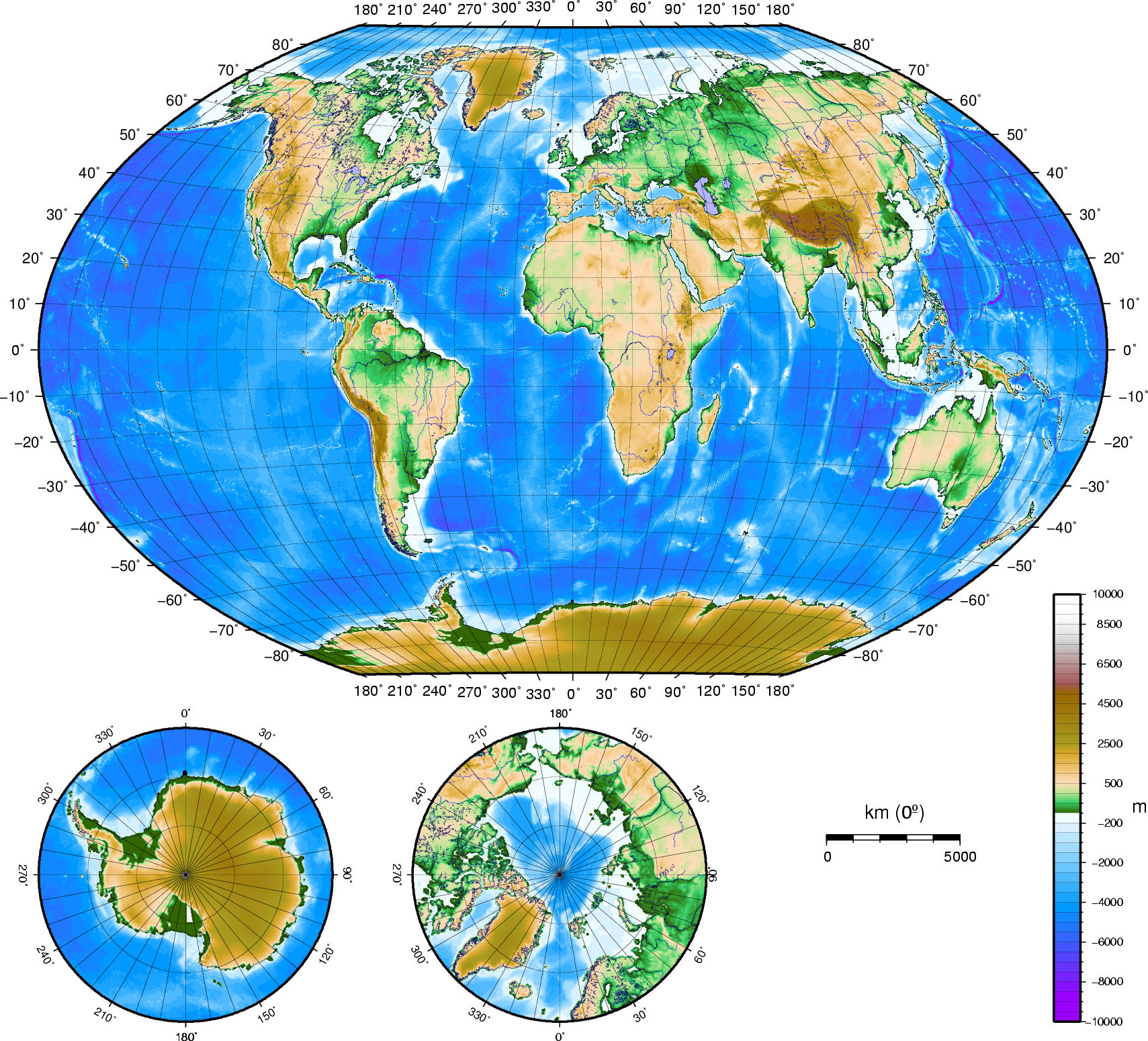 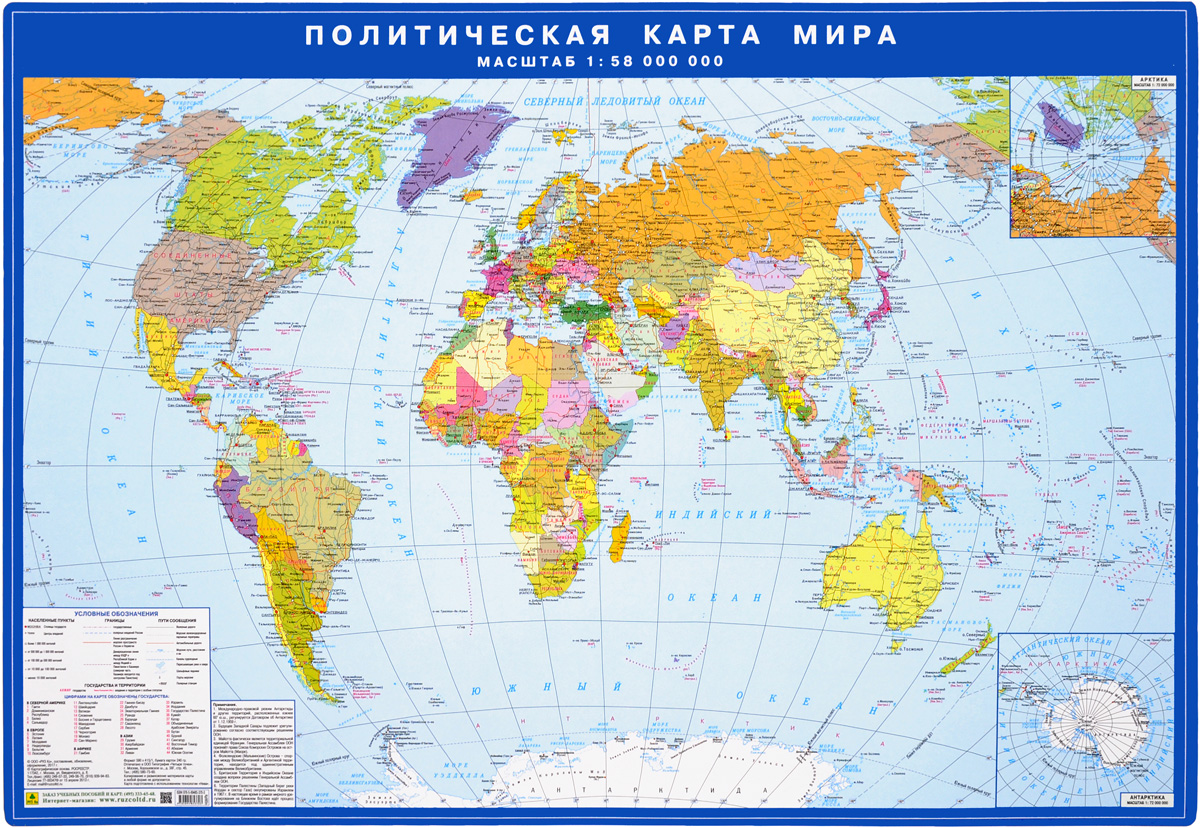 Карта обладает большим количеством информации, поэтому карту называют «языком» географии.
Условные знаки карт по сравнению с условными знаками планов более разнообразны.
Глобус передает облик нашей планеты практически без искажений.
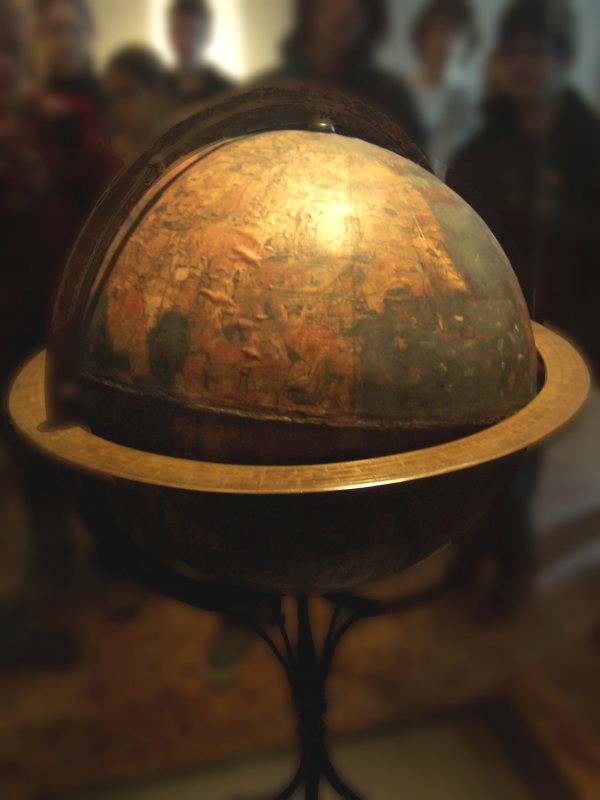 Но при изображении Земли на карте (плоский лист бумаги), возникают искажения отдельных частей её поверхности.
Поверхность глобуса, разрезанная 
вдоль меридианов на зоны
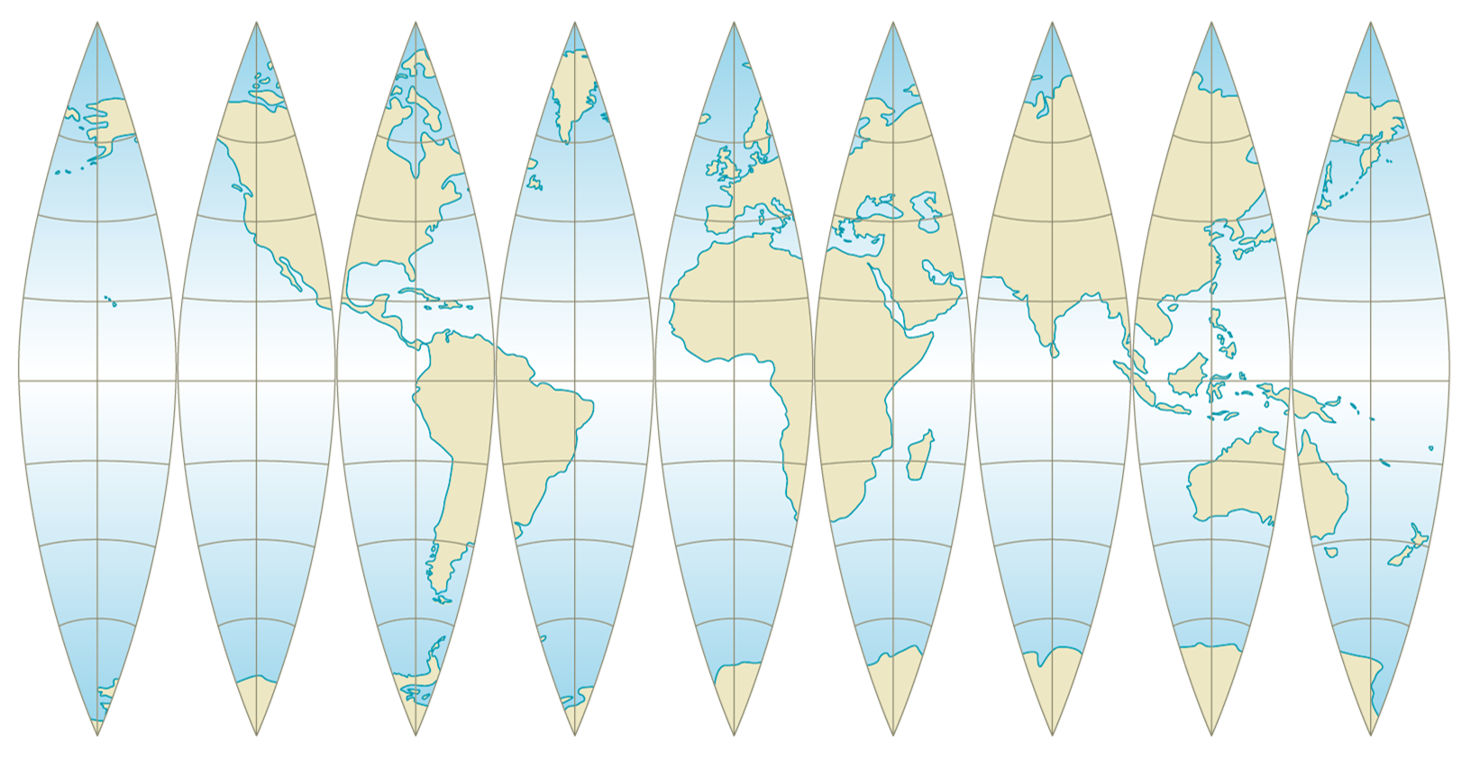 Карта мира, построенная путем растягивания зон
На картах встречаются искажения: длины, углов, площадей, формы объектов.
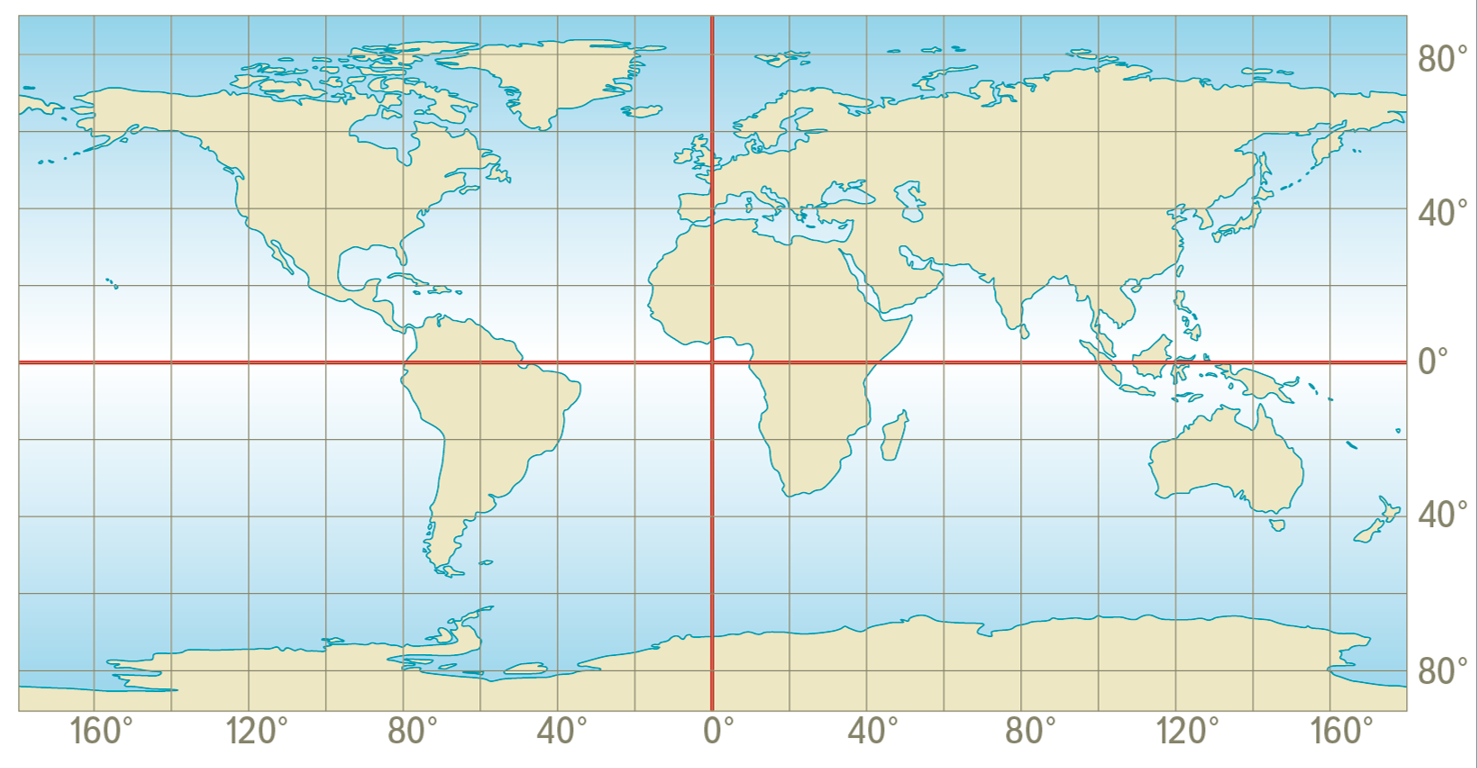 Искажения зависят от способа, с помощью которого шарообразную поверхность отображают на плоскость.
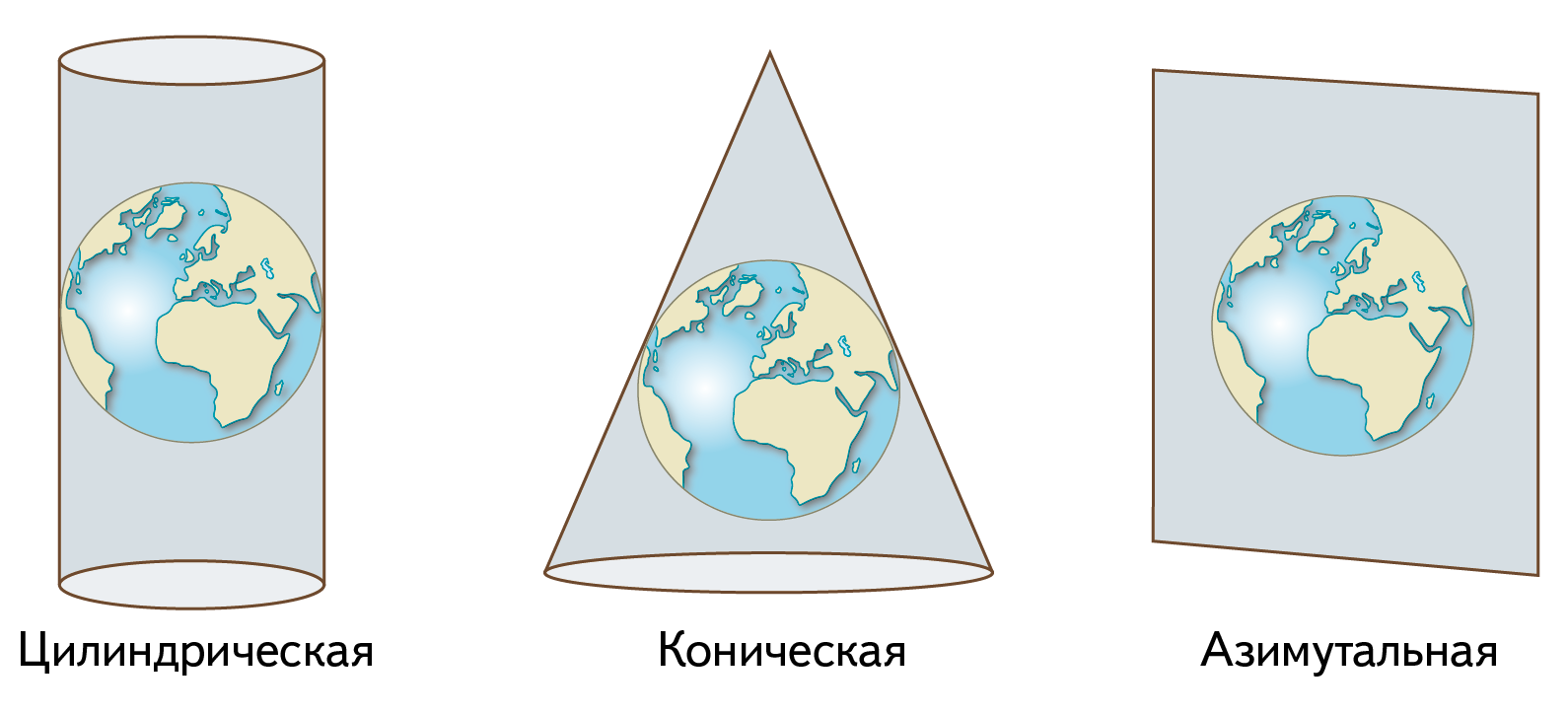 КАРТОГРАФИЧЕСКАЯ ПРОЕКЦИЯ – определенный математический способ отображения земной поверхности на плоскости.
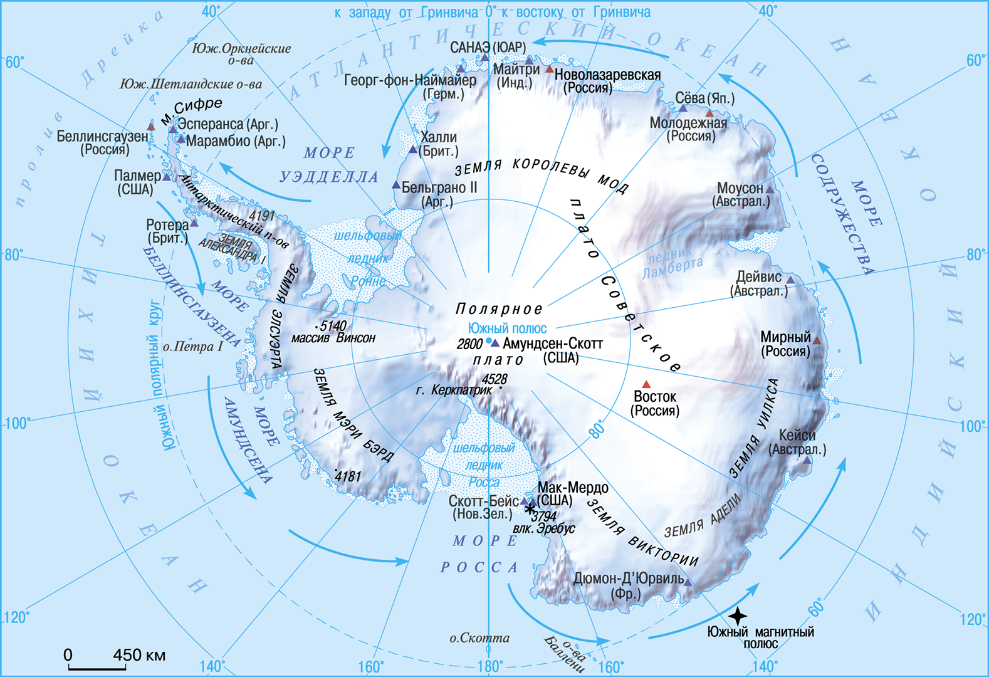 АЗИМУТАЛЬНАЯ
Искажения на карте, выполненные в этой проекции, увеличиваются по мере удаления от центра проекции и достигают наибольшей величины у рамки карты.
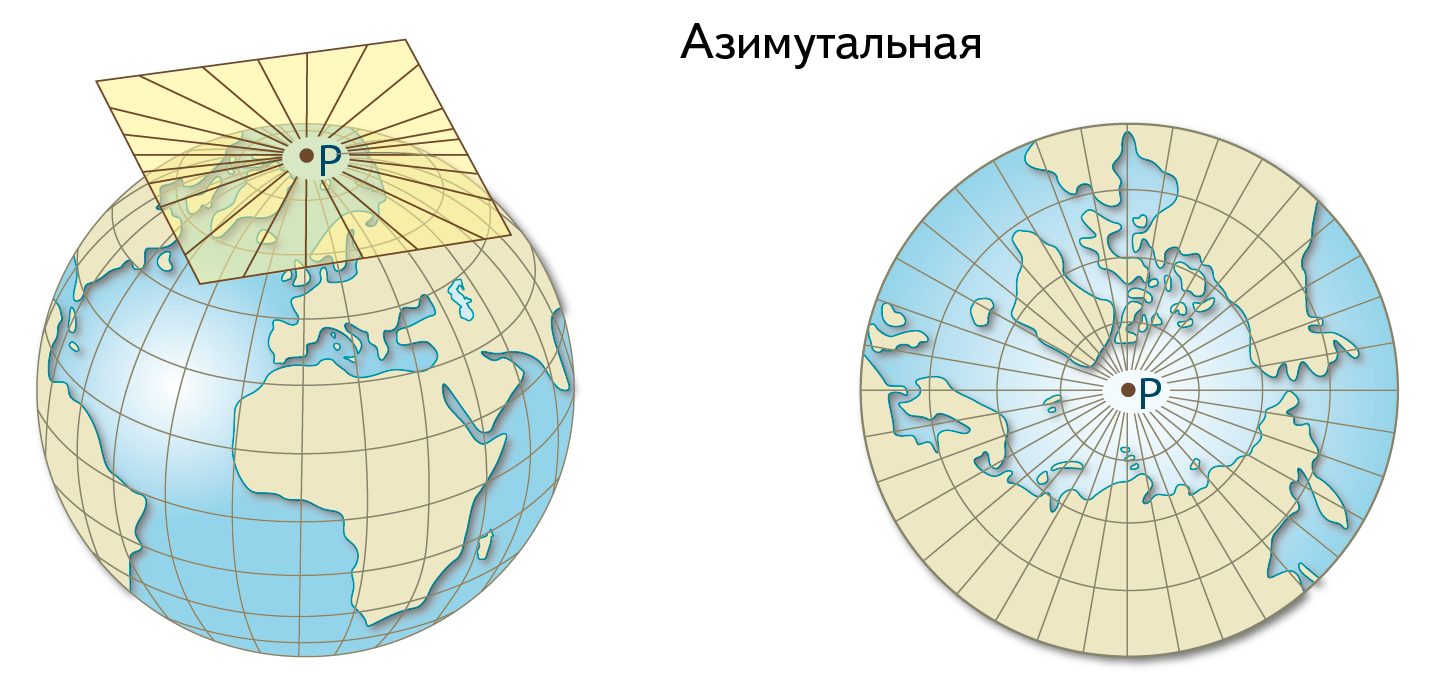 Азимутальная проекция применяется для карт полярных стран, для Арктики и Антарктиды.
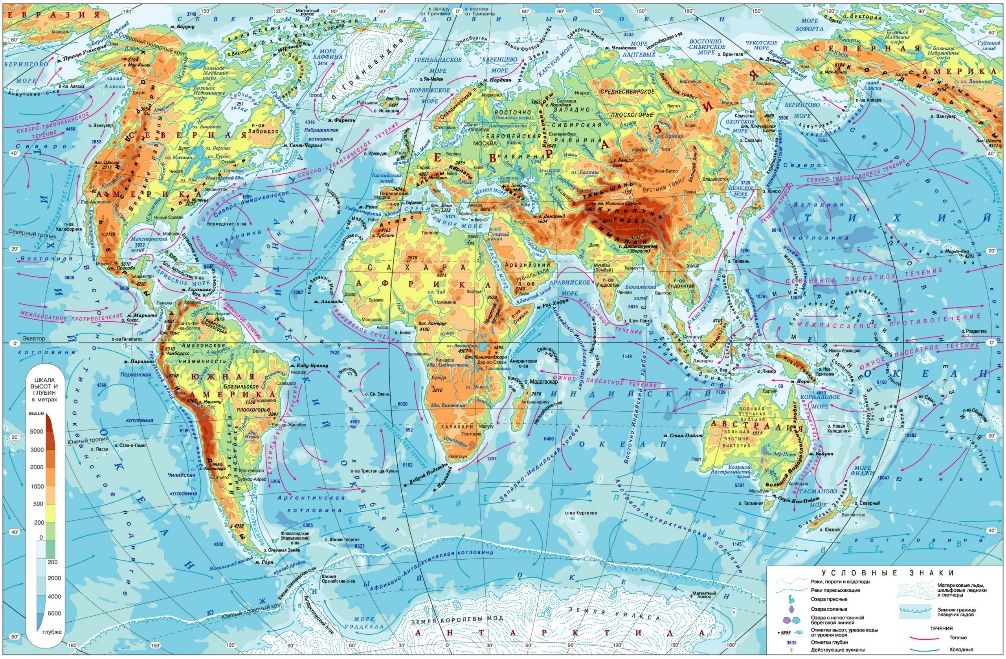 ЦИЛИНДРИЧЕСКАЯ – искажения на карте при цилиндрической проекции, увеличиваются от экватора к полюсам.
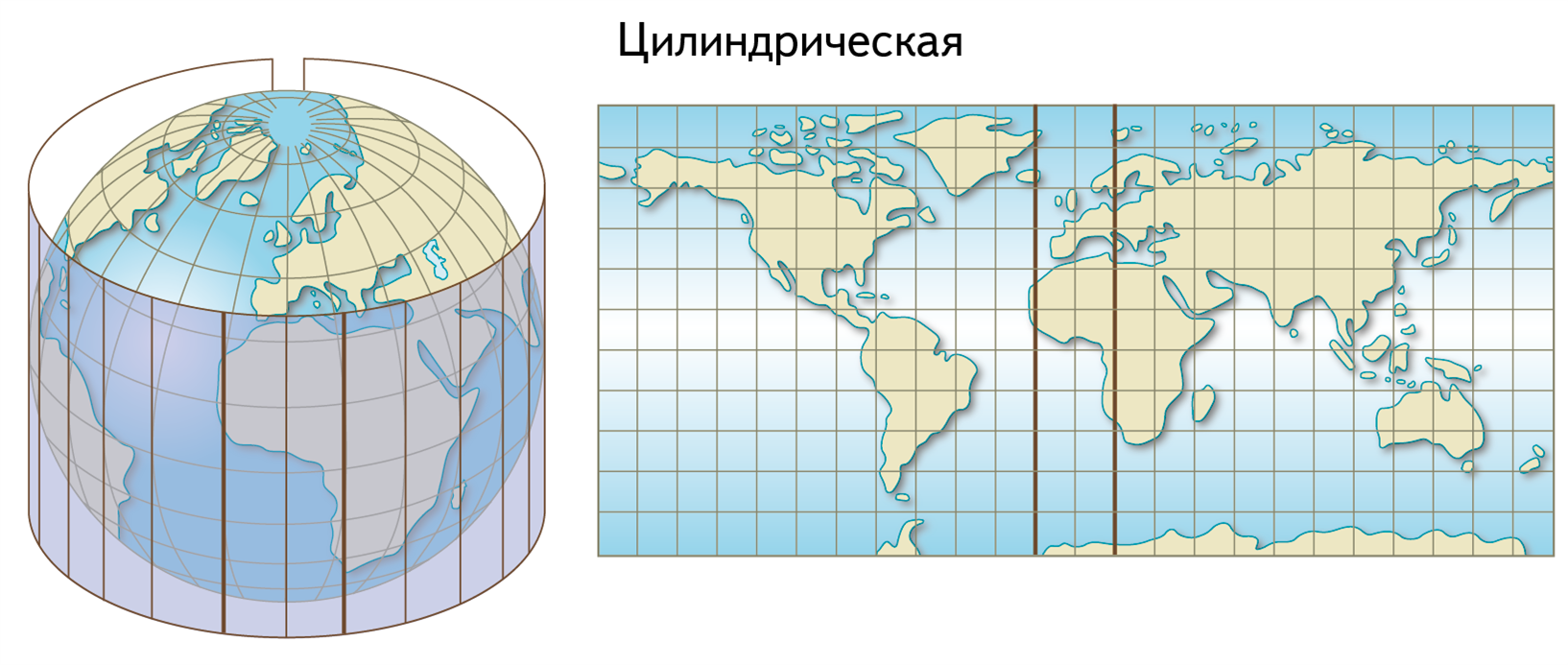 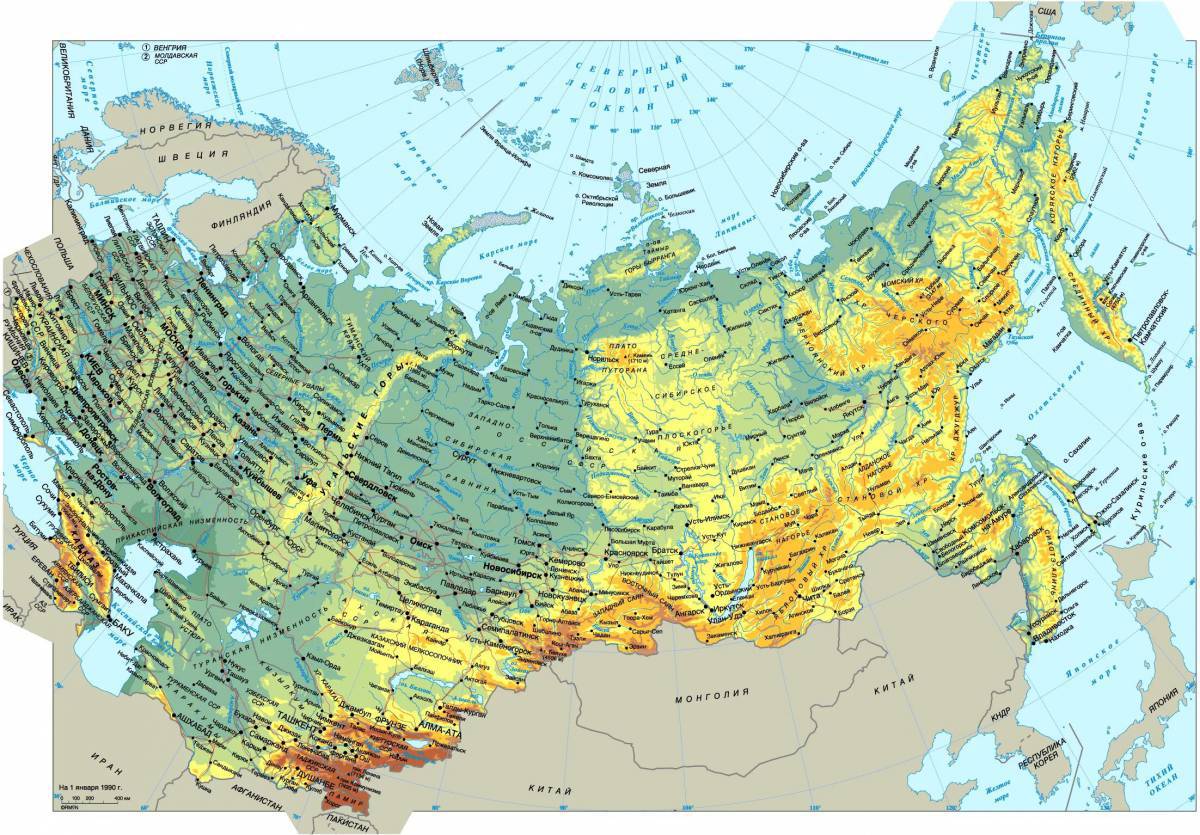 КОНИЧЕСКАЯ  - наибольшие искажения на карте, выполненной в конической проекции, будут в области вершины конуса.
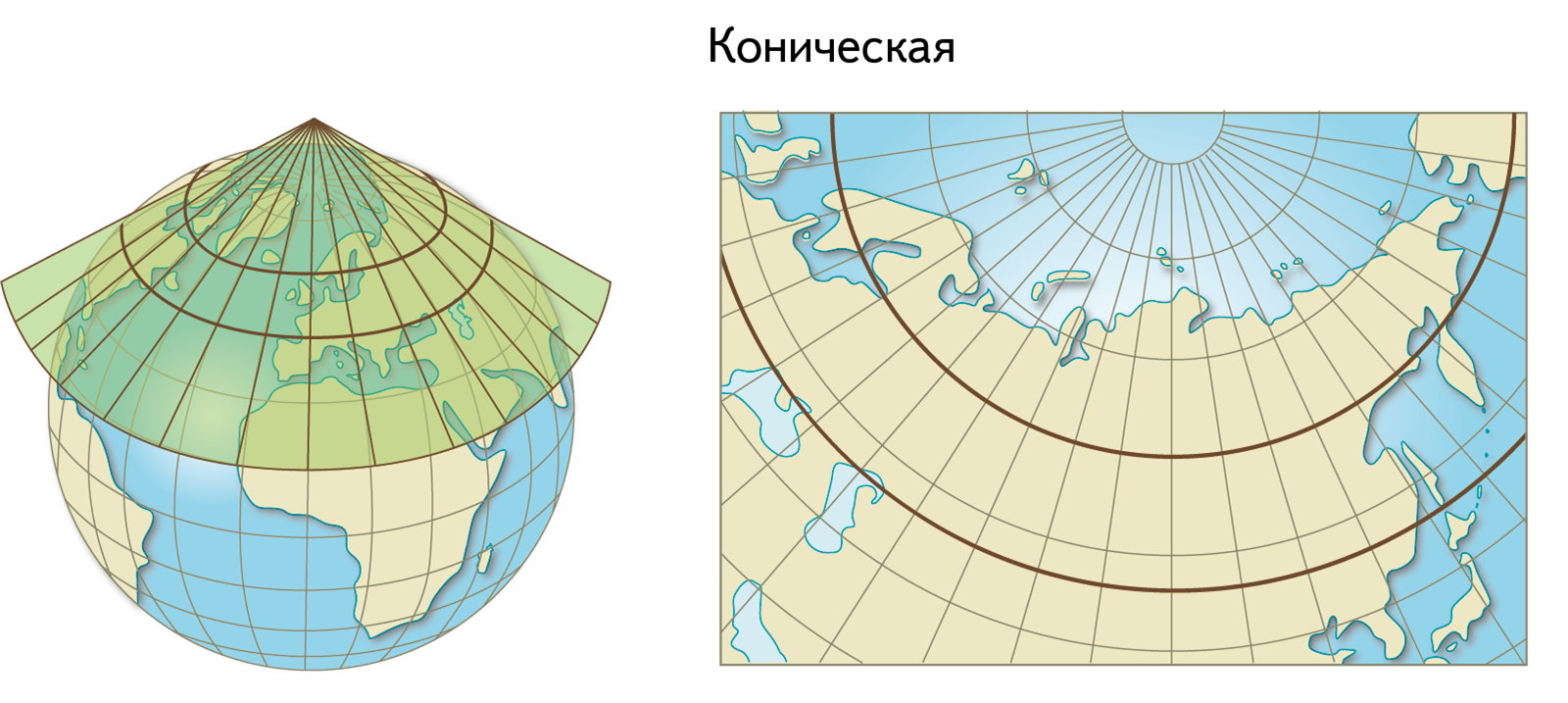 Применение тех или иных картографических проекций зависит от назначения карты, формы и положения изображаемой территории.
Домашнее задание
Выучить записи в тетради